Мониторинг №1–Культура в 2025 году
Указ Президента РФ «О национальных целях развития Российской Федерации на период до 2030 года и на перспективу до 2036 года»http://kremlin.ru/events/president/news/73986
Методика расчета в соответствии с Распоряжением от 03.11.2020 N Р-1459«О методологии расчета показателя «Число посещений культурных мероприятий»: https://docs.cntd.ru/document/566277096
3 показателя:- Число посещений библиотеки (в стационарных условиях, вне стационара).-Число посещений библиотечных мероприятий (в стационарных условиях, вне стационара)- Число обращений к библиотеке удаленных пользователей
Форма 6-НКуказания по заполнению формыhttps://stat.mkrf.ru/forms/
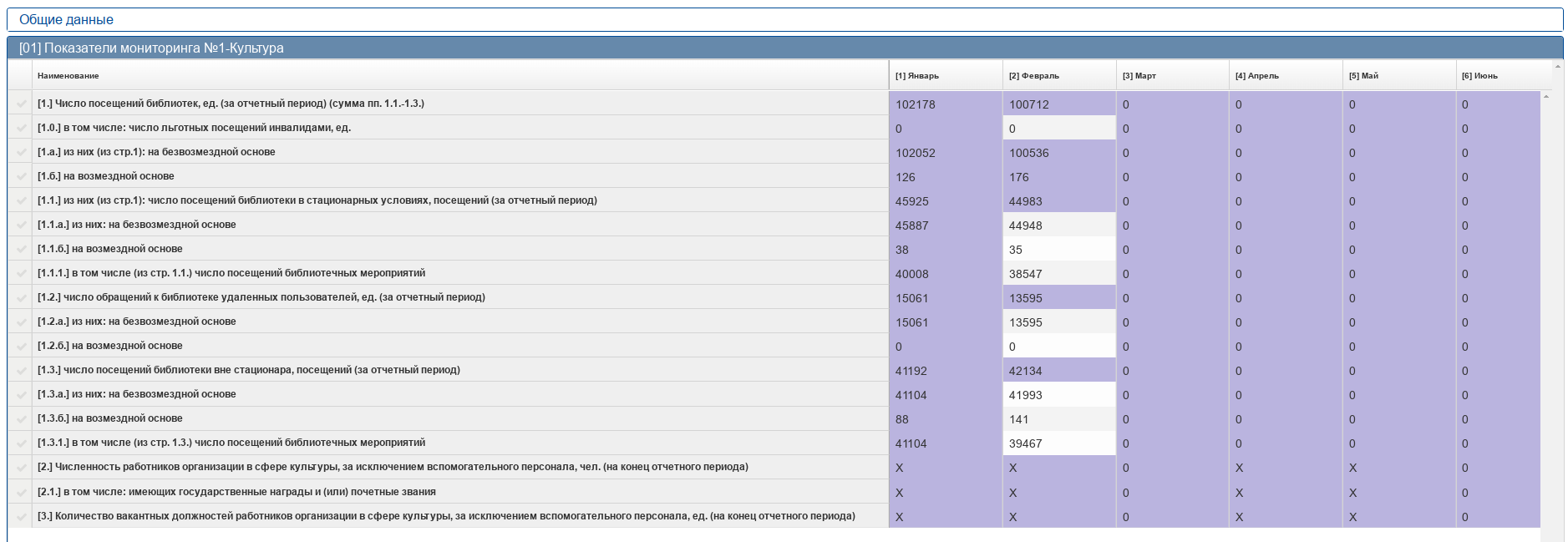 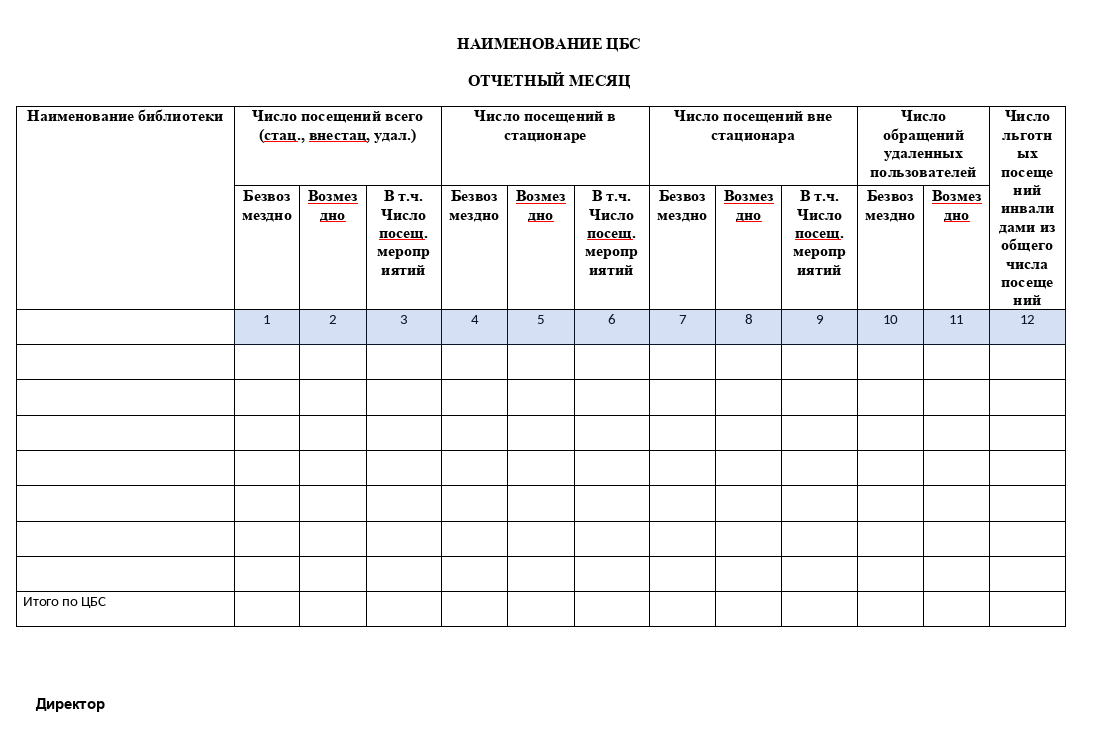 1. Число посещений в стационаре (колонки 4,5,6)
Безвозмездно (колонка 4) – это общее безвозмездное посещение библиотеки (для получения библиотечно-информационных услуг и мероприятий)
Возмездно (колонка 5)- это общее возмездное посещение библиотеки (для получения библиотечно-информационных услуг и мероприятий, но в нашем конкретном случае пока это только мероприятия)
В том числе посещения мероприятий (колонка 6) – это общее число посещений культурно-массовых мероприятий ( из колонок 4 и 5)

                                                                           2. Число посещений  вне стационара  (колонки 7,8,9)
Безвозмездно (колонка 7) – это общее безвозмездное посещение во внестационарных условиях (для получения библиотечно-информационных услуг и мероприятий)
Возмездно (колонка 8)- это общее возмездное посещение во внестационарных условиях  (для получения библиотечно-информационных услуг и мероприятий, но в нашем конкретном случае пока это только мероприятия)
В том числе посещения мероприятий (колонка 9) – это общее число посещений культурно-массовых мероприятий во внестационаре( из колонок 4 и 5)

                                                                           3. Число обращений удаленных пользователей  (колонки 10,11)
Безвозмездно (колонка 10) –сумма числа обращений за библиотечной услугой по телефону, электронной почте, иными средствами связи и сумма числа визитов на сайт библиотеки которое посчитано с помощью счетчика “Цифровая культура”
Возмездно (колонка 11) – в нашем случае 0

                                                                            4. Число посещений всего (колонки 1,2,3)
Безвозмездно (колонка 1) сумма колонок 4,7,10
Возмездно (колонка 2 ) сумма колонок 5,8,11
В том числе число посещений мероприятий (колонка 3) сумма колонок 6,9
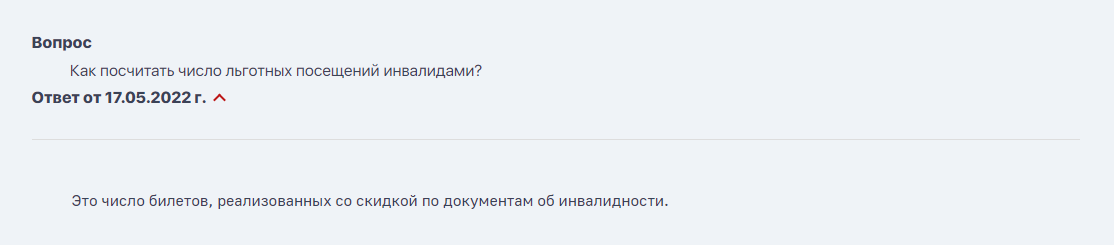 https://stat.mkrf.ru/questions/2291596?q=
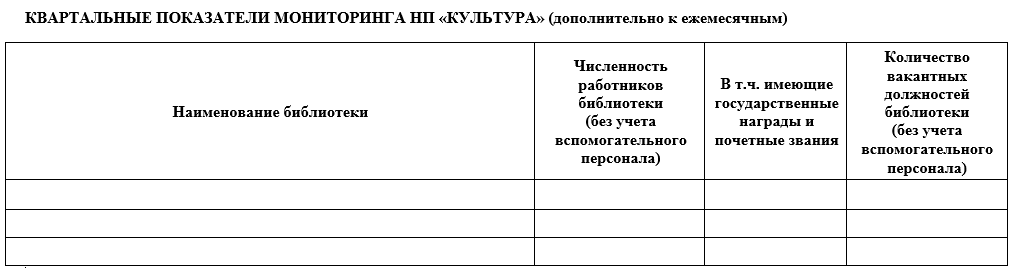 Численность работников библиотеки, за исключением вспомогательного персонала (на конец отчетного периода)
ОТВЕТ:в данный показатель входят все специалисты, которые не относятся к вспомогательному персоналу согласно разделению, утвержденному в организации
В т.ч. имеющие государственные награды и почетные звания
ОТВЕТ:включают Работников, имеющих государственные награды (или) почетные звания, которые определены Указом Президента РФ от 7.09.10 № 1099.
Почетный знак «Мастер своего дела» утвержден в ТО и не подлежит учету.
Указ Президента РФ от 07.09.10 № 1099:http://www.consultant.ru/document/cons_doc_LAW_104589/
Сроки отчетности по мониторингу:- 25-27 число отчетного месяца- Последний рабочий день месяца до 12-00 предоставление данных по счетчику «Цифровая культура»- Последний рабочий день месяца окончательное утверждение
ОБРАТИТЬ ВНИМАНИЕ:Нулевые показатели!!!
Спасибо за внимание!